CHÀO MỪNG CÁC EM ĐẾN VỚI TIẾT HỌC 
MÔN TOÁN!
KHỞI ĐỘNG
Khi đi đường, chúng ta có thể thấy các biển báo giao thông báo hiệu giới hạn tốc độ mà xe cơ giới được phép đi. 
Em có biết ý nghĩa của biển báo giao thông ở Hình 2.3 (biển báo giới hạn tốc độ tối đa cho phép theo xe, trên từng làn đường) không?
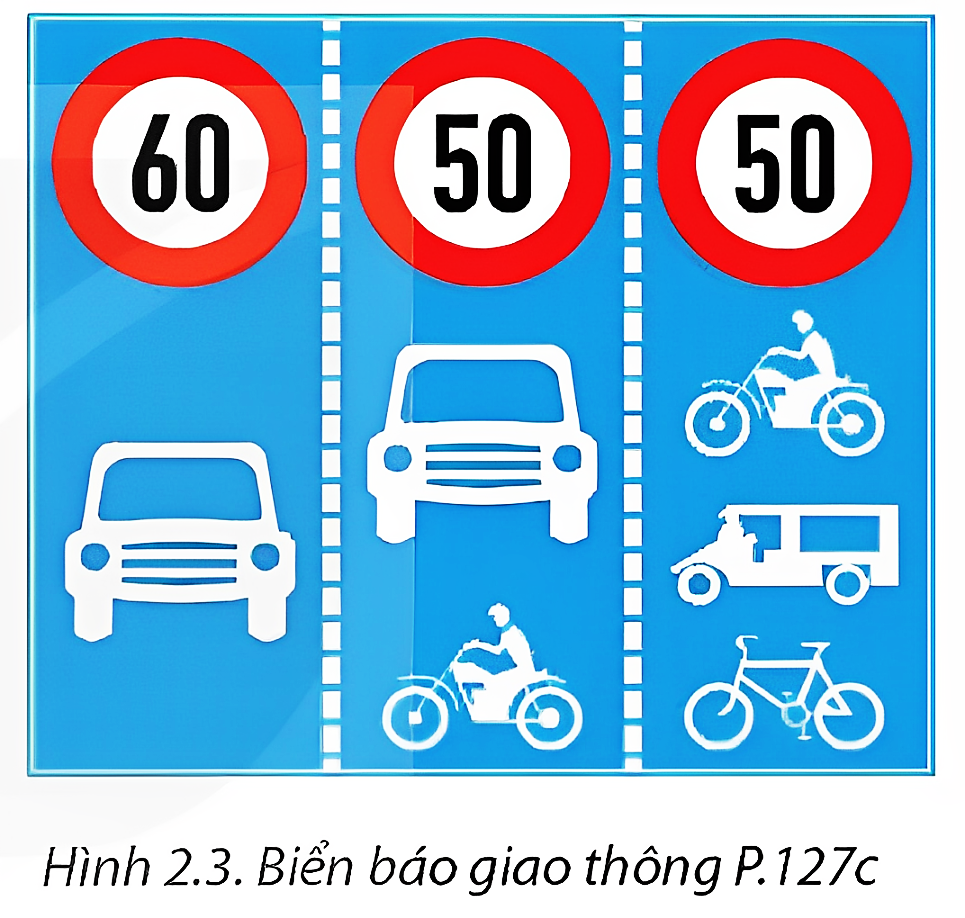 CHƯƠNG II. PHƯƠNG TRÌNH VÀ 
BẤT PHƯƠNG TRÌNH BẬC NHẤT MỘT ẨN
BÀI 5. BẤT ĐẲNG THỨC VÀ 
TÍNH CHẤT
NỘI DUNG BÀI HỌC
1. Bất đẳng thức
2. Liên hệ giữa thứ tự và phép cộng
3. Liên hệ giữa thứ tự và phép nhân
1. BẤT ĐẲNG THỨC
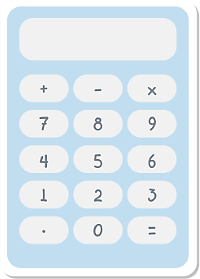 Nhắc lại thứ tự trên tập số thực
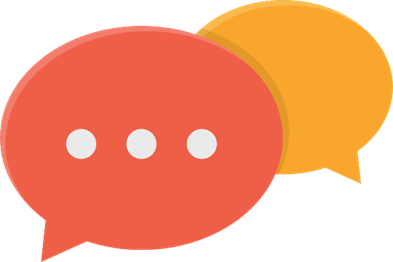 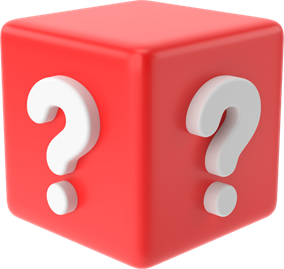 Biểu diễn số thực trên trục số
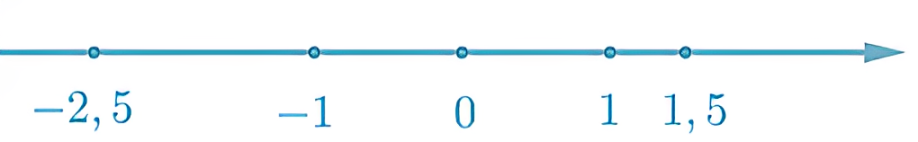 Luyện tập 1
Biển báo giao thông R.306 (H.2.4) báo tốc độ tối thiểu cho các xe cơ giới. Biển có hiệu lực bắt buộc các loại xe cơ giới vận hành với tốc độ không nhỏ hơn trị số ghi trên biển trong điều kiện giao thông thuận lợi và an toàn. Nếu một ô tô đi trên đường đó với tốc độ a (km/h) thì a phải thoả mãn điều kiện nào trong các điều kiện sau?
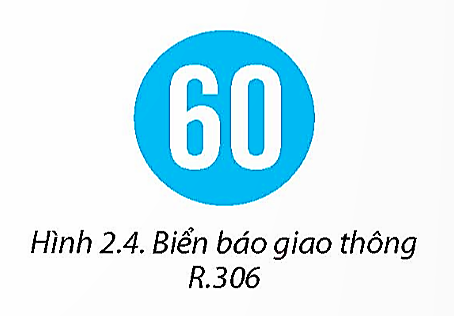 A. a < 60.			B. a > 60.			C. a ≥ 60.			D. a ≤ 60.
MỞ RỘNG
Các em tìm hiểu thêm về các biển báo sau:
a)
b)
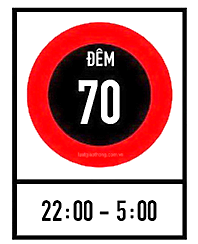 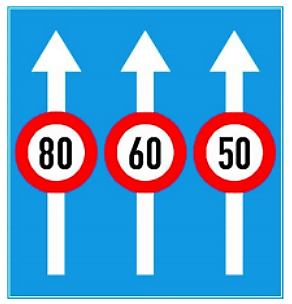 Khái niệm bất đẳng thức
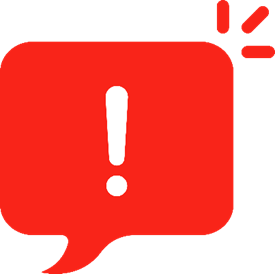 Ví dụ 1.
Giải:
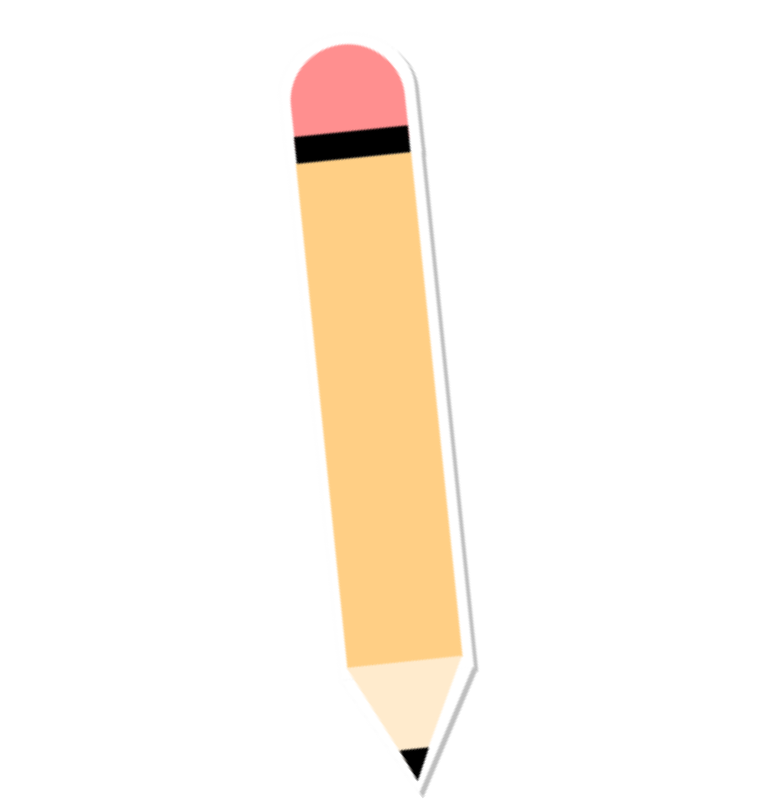 Ví dụ 2.
Viết bất đẳng thức để mô tả mỗi tình huống sau:
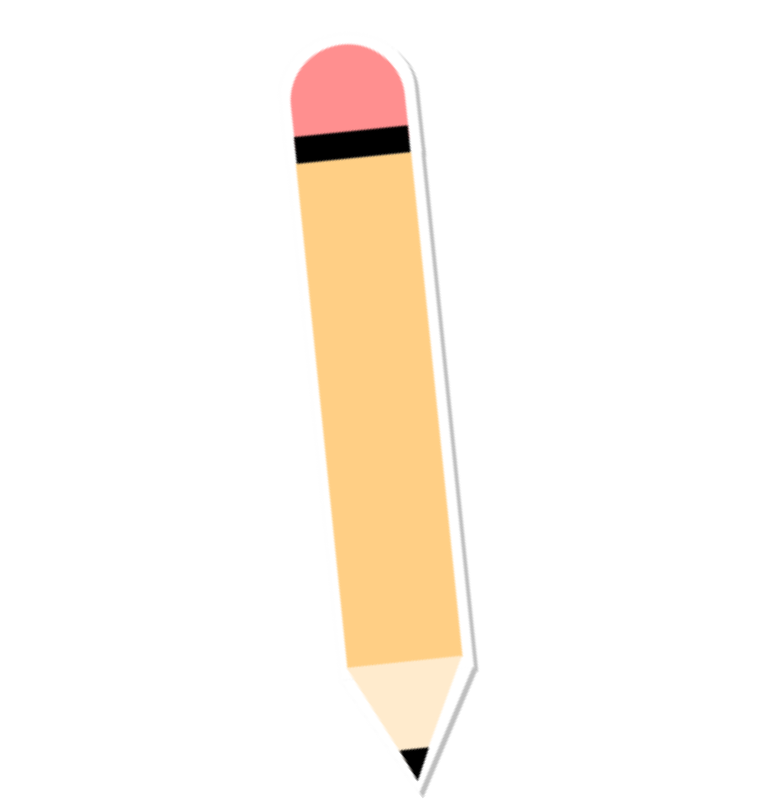 Giải:
Tính chất bắc cầu
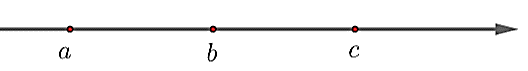 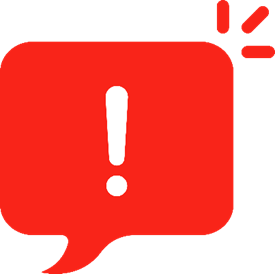 Ví dụ 3.
Giải:
Luyện tập 2
Chứng minh rằng:
Giải:
Vận dụng 1
Viết các bất đẳng thức để mô tả tốc độ cho phép trong tình huống mở đầu:
a) Ô tô ở làn giữa
b) Xe máy ở làn bên phải
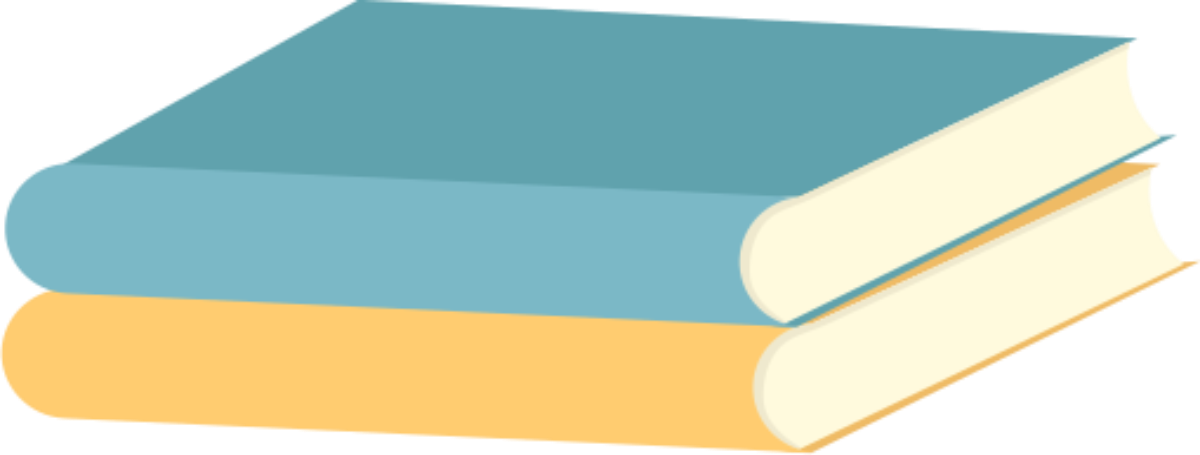 2. LIÊN HỆ GIỮA THỨ TỰ VÀ PHÉP CỘNG
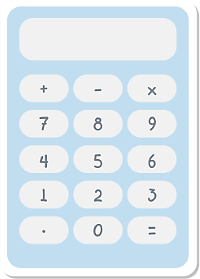 Liên hệ giữa thứ tự và phép cộng
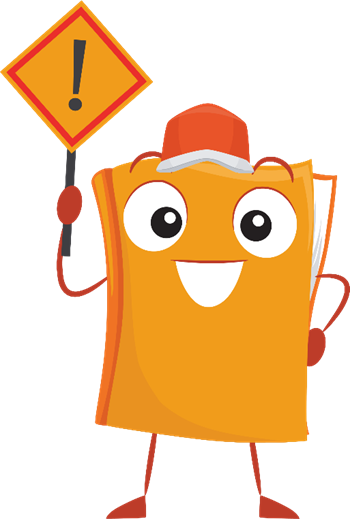 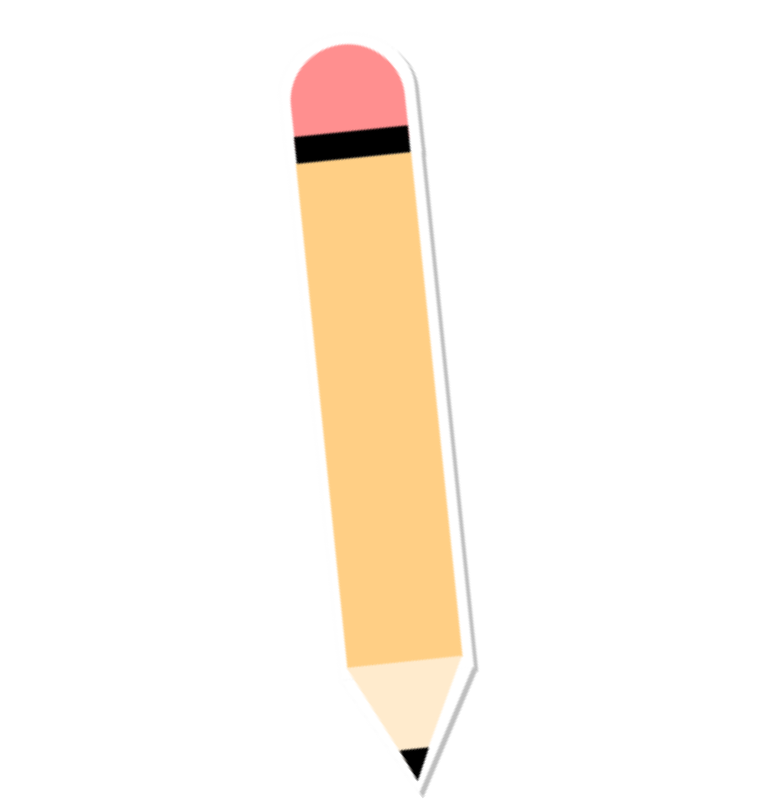 Ví dụ 4.
Giải:
Luyện tập 3
Không thực hiện phép tính, hãy so sánh:
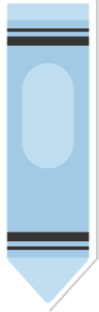 Giải:
3. LIÊN HỆ GIỮA THỨ TỰ VÀ PHÉP NHÂN
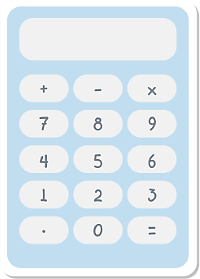 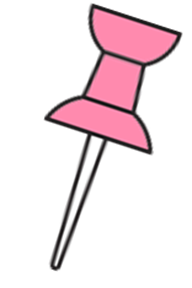 Liên hệ giữa thứ tự và phép nhân
Khi nhân cả hai vế của một bất đẳng thức với cùng một số dương ta được bất đẳng thức mới cùng chiều với bất đẳng thức đã cho.
Khi nhân cả hai vế của một bất đẳng thức với cùng một số âm ta được bất đẳng thức mới ngược chiều với bất đẳng thức đã cho.
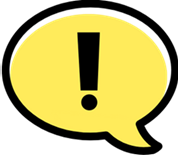 Ví dụ 5.
Giải:
Luyện tập 4
Giải:
Vận dụng 2
Một nhà tài trợ dự kiến tổ chức một buổi đi dã ngoại tập thể nhằm giúp các bạn học sinh vùng cao trải nghiệm thực tế tại một trang trại trong 1 ngày (từ 14h00 ngày hôm trước đến 12h00 ngày hôm sau). Cho biết số tiền tài trợ dự kiến là 30 triệu đồng và giá thuê các dịch vụ và phòng nghỉ là 17 triệu đồng 1 ngày, giá mỗi suất ăn trưa, ăn tối là 60 000 đồng và mỗi suất ăn sáng là 30 000 đồng. Hỏi có thể tổ chức cho nhiều nhất bao nhiêu bạn tham gia được?
Giải:
Vận dụng 2
Một nhà tài trợ dự kiến tổ chức một buổi đi dã ngoại tập thể nhằm giúp các bạn học sinh vùng cao trải nghiệm thực tế tại một trang trại trong 1 ngày (từ 14h00 ngày hôm trước đến 12h00 ngày hôm sau). Cho biết số tiền tài trợ dự kiến là 30 triệu đồng và giá thuê các dịch vụ và phòng nghỉ là 17 triệu đồng 1 ngày, giá mỗi suất ăn trưa, ăn tối là 60 000 đồng và mỗi suất ăn sáng là 30 000 đồng. Hỏi có thể tổ chức cho nhiều nhất bao nhiêu bạn tham gia được?
Giải:
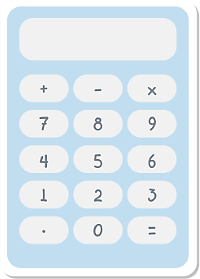 LUYỆN 
TẬP
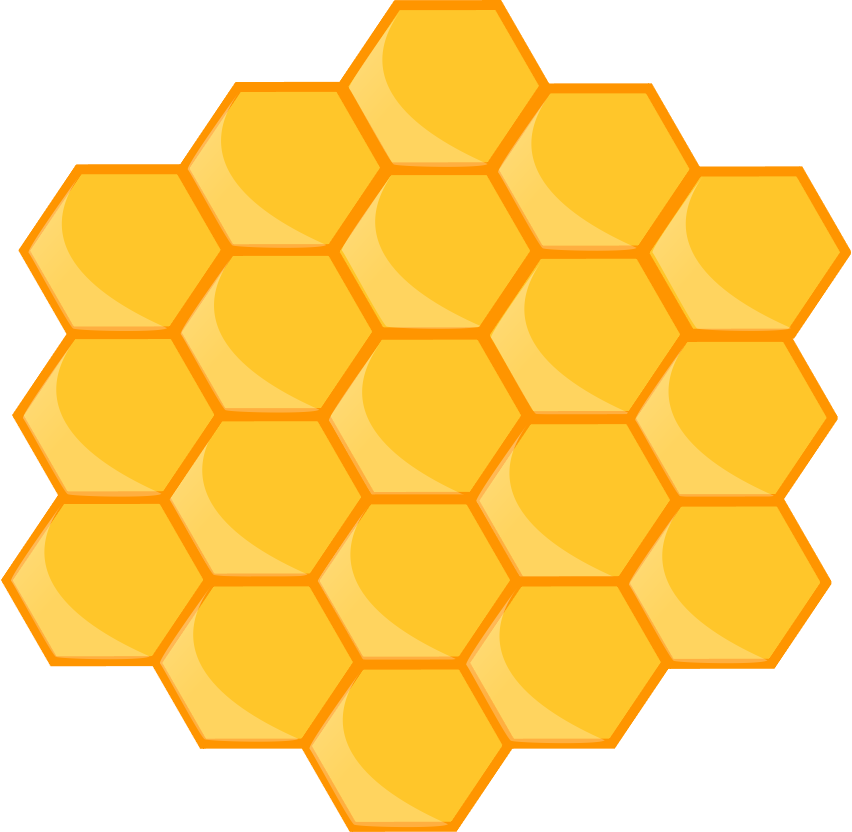 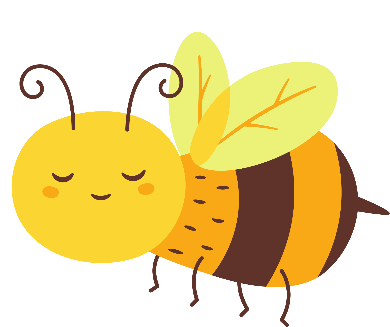 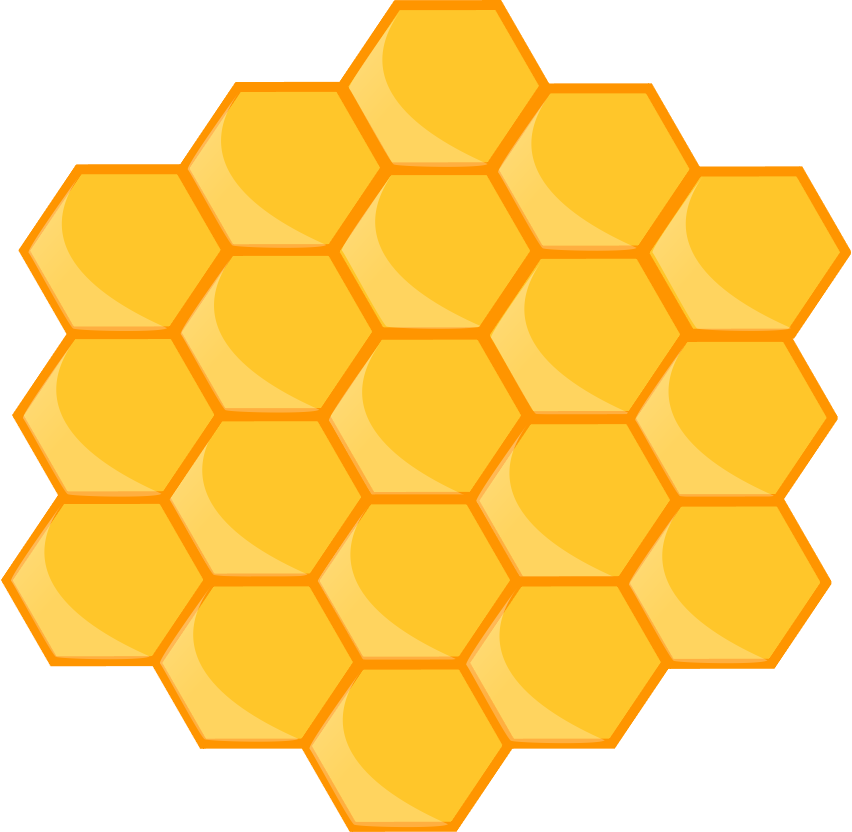 ONG TÌM ĐIỂM
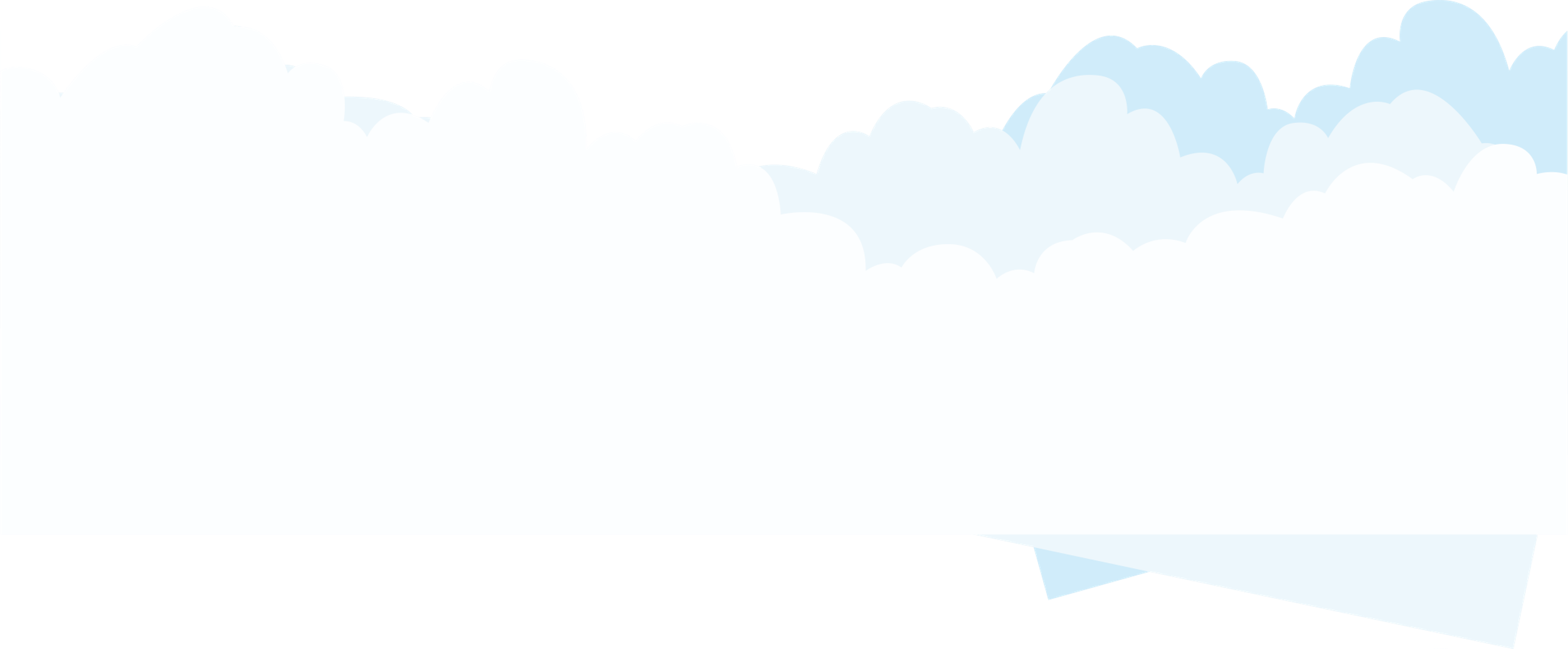 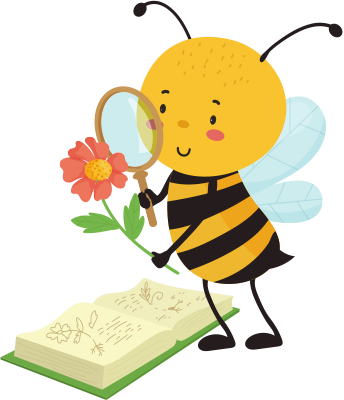 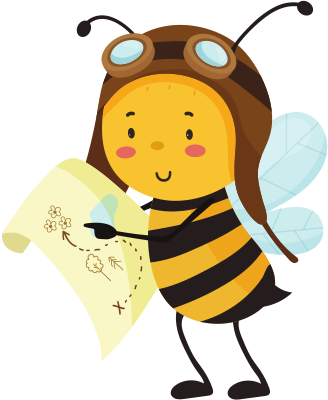 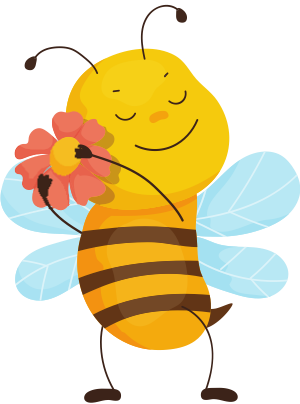 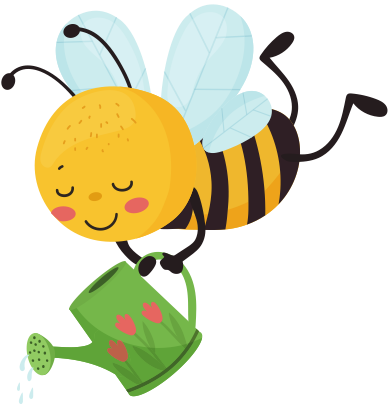 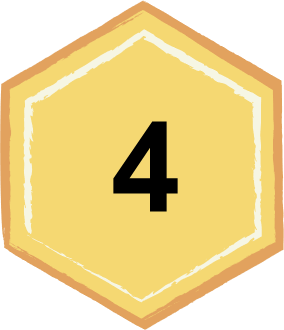 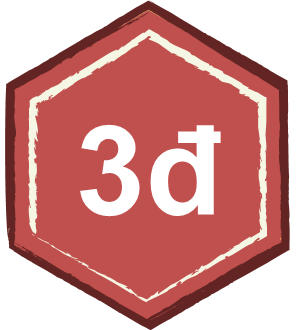 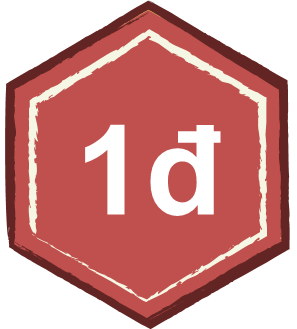 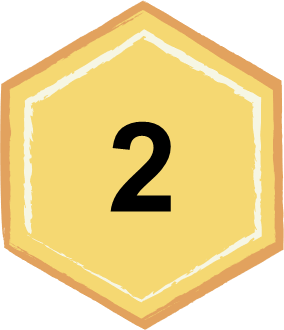 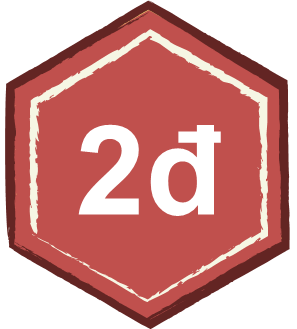 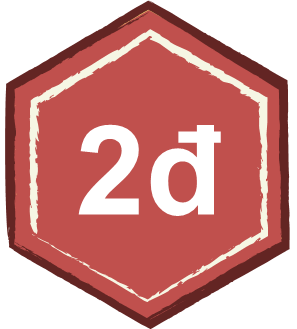 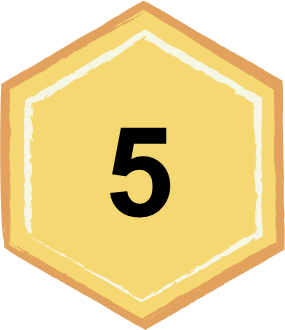 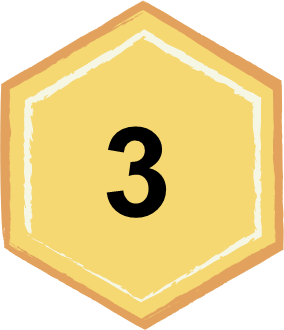 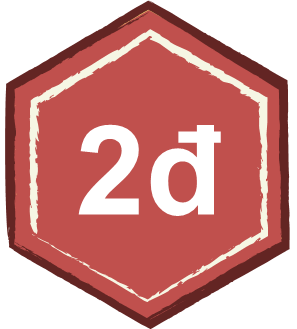 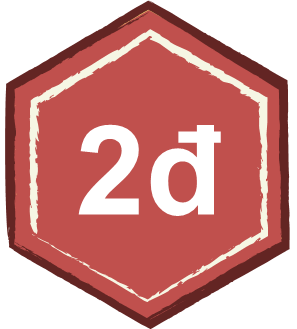 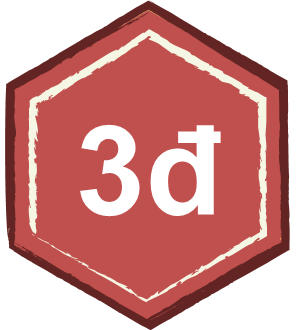 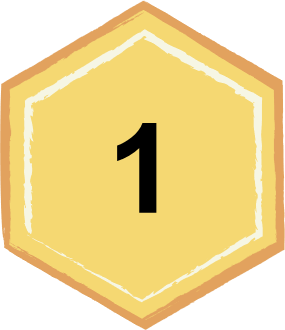 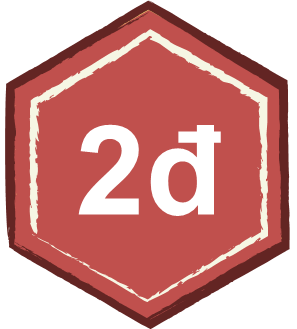 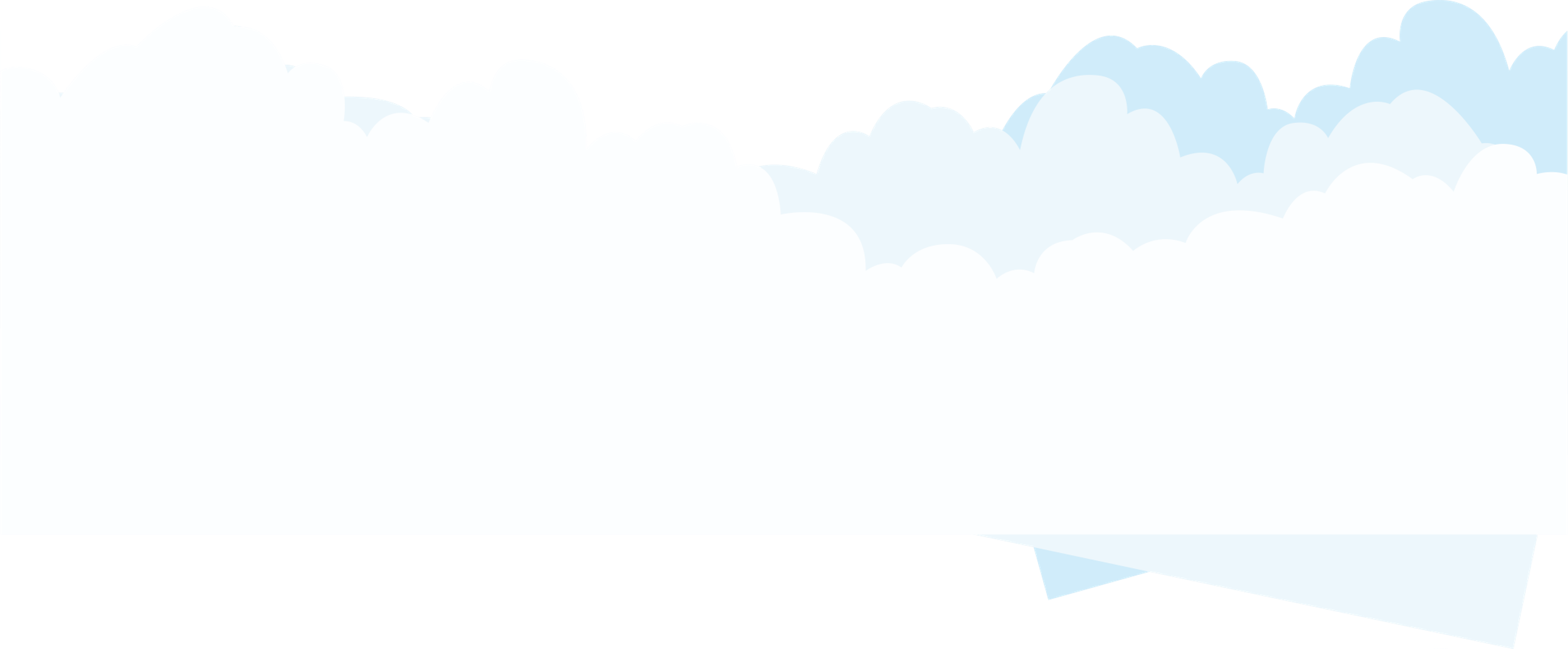 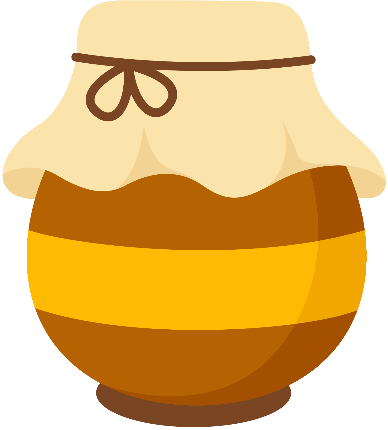 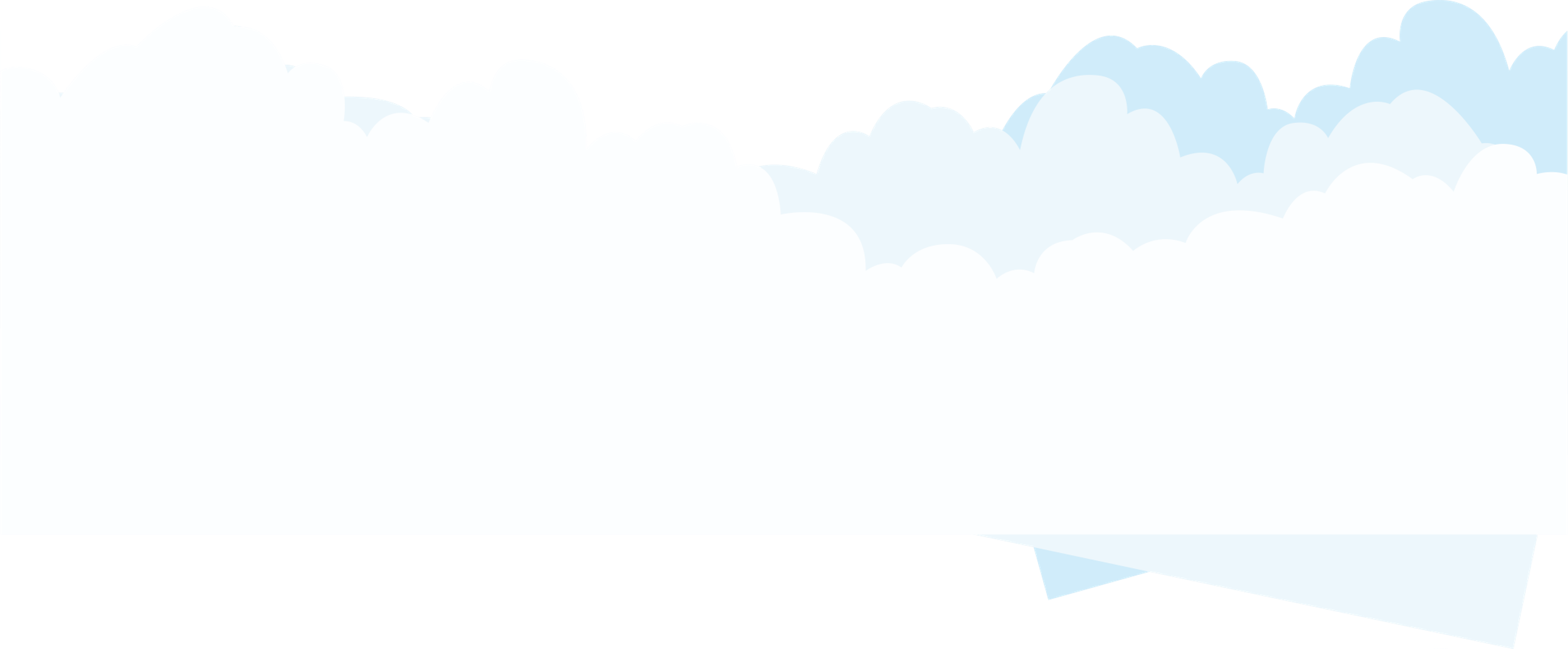 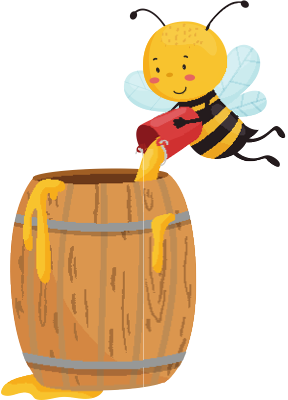 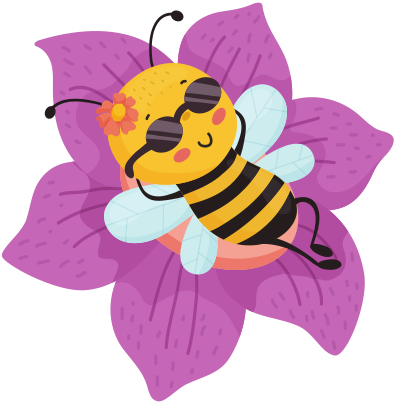 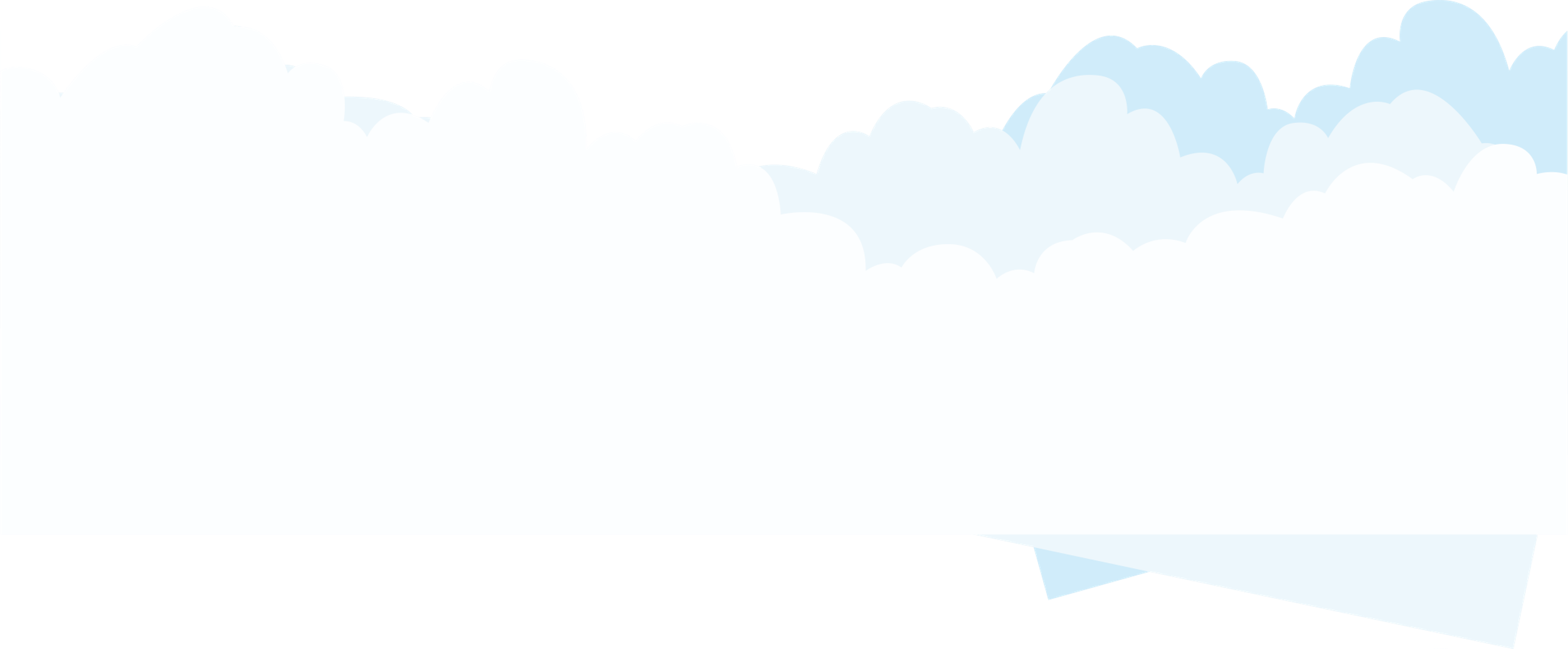 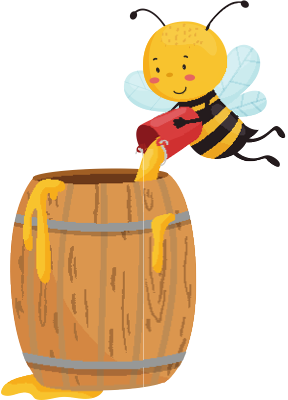 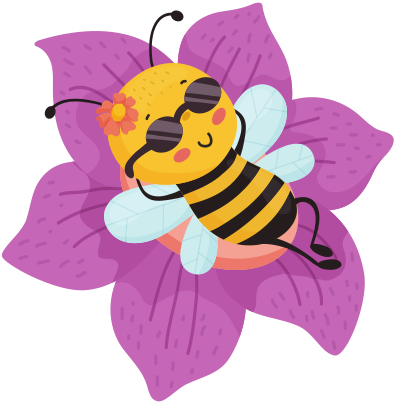 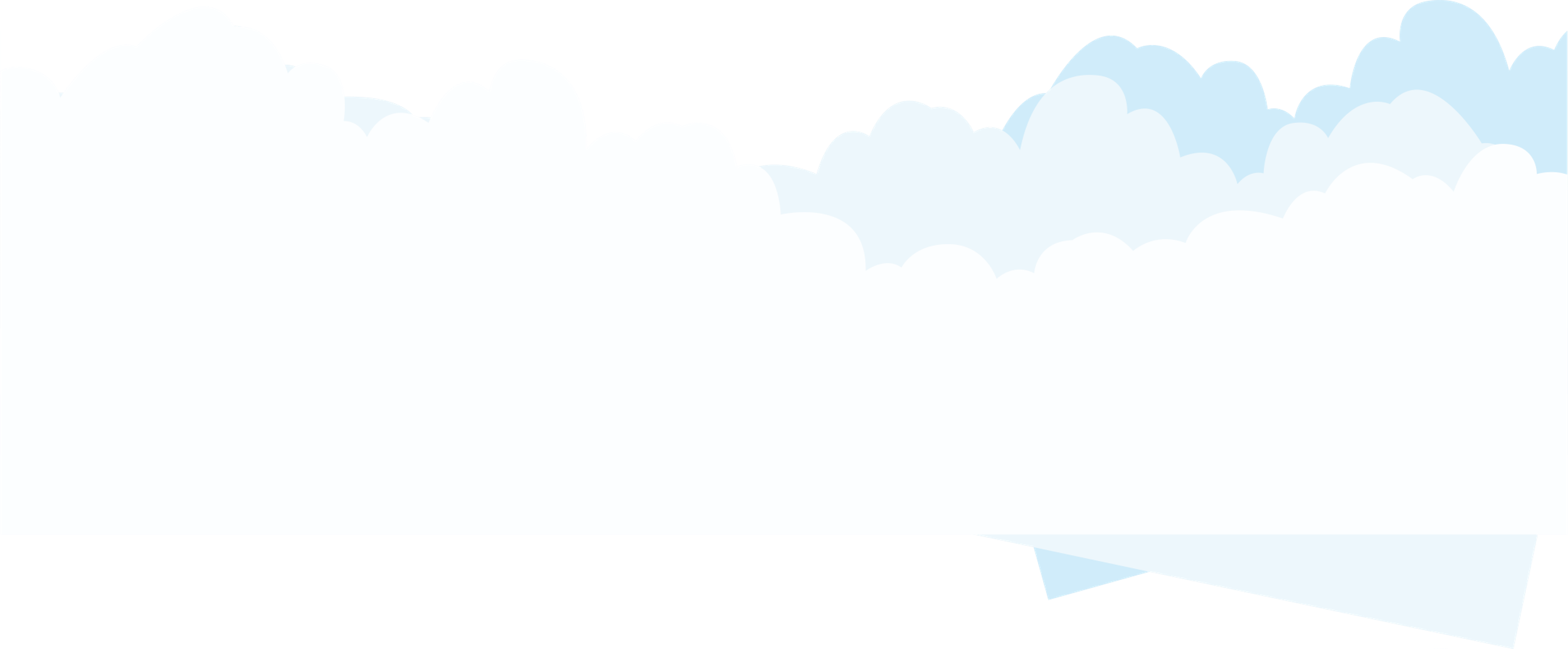 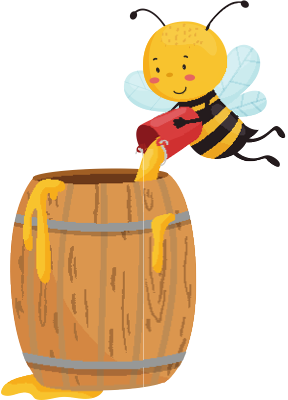 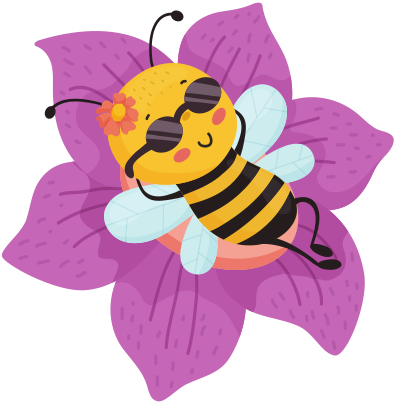 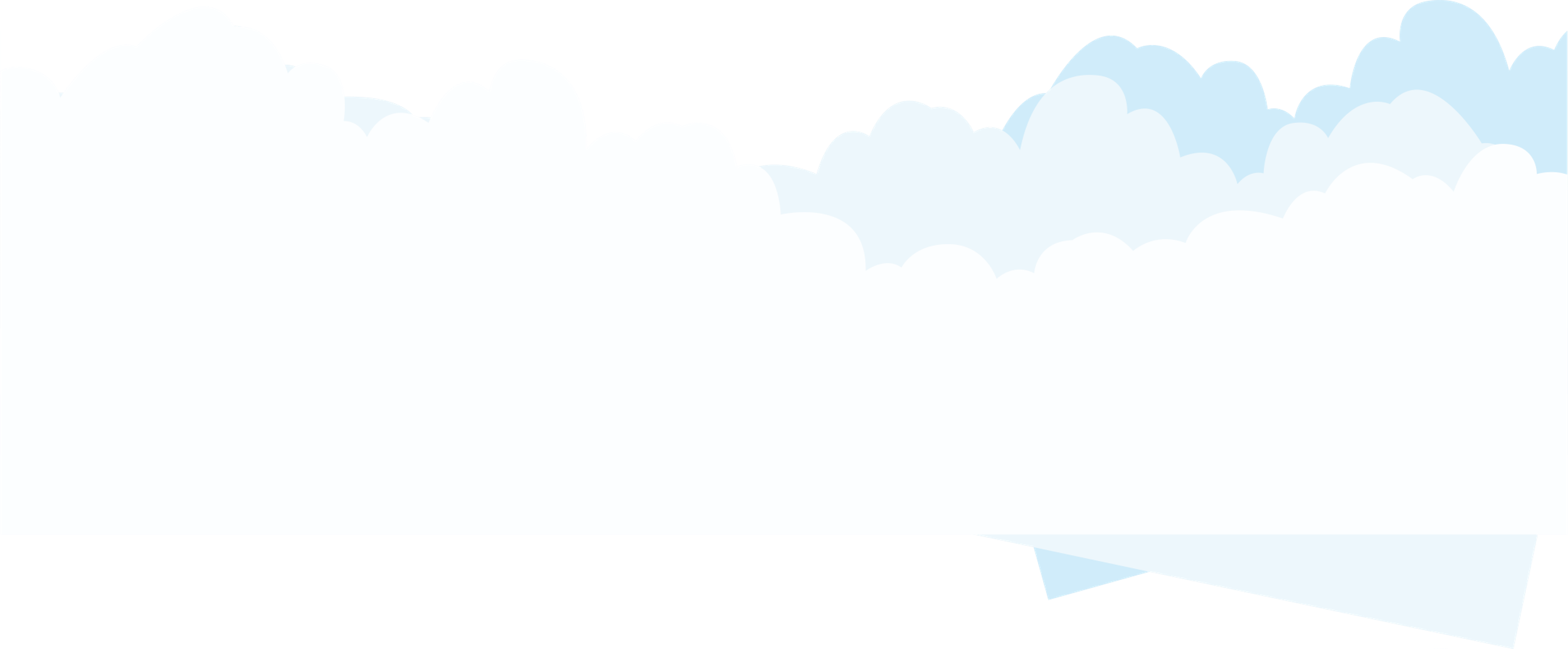 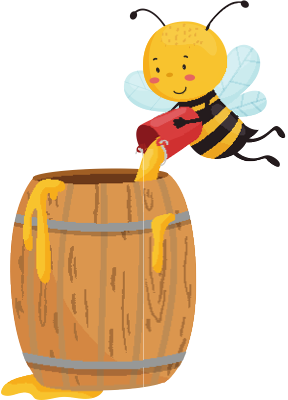 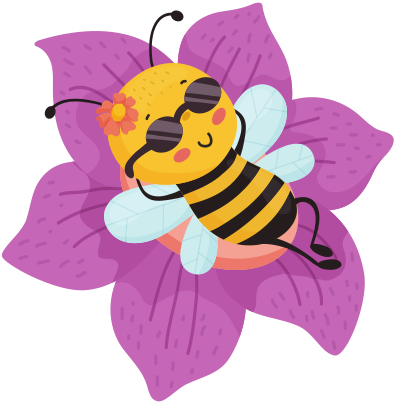 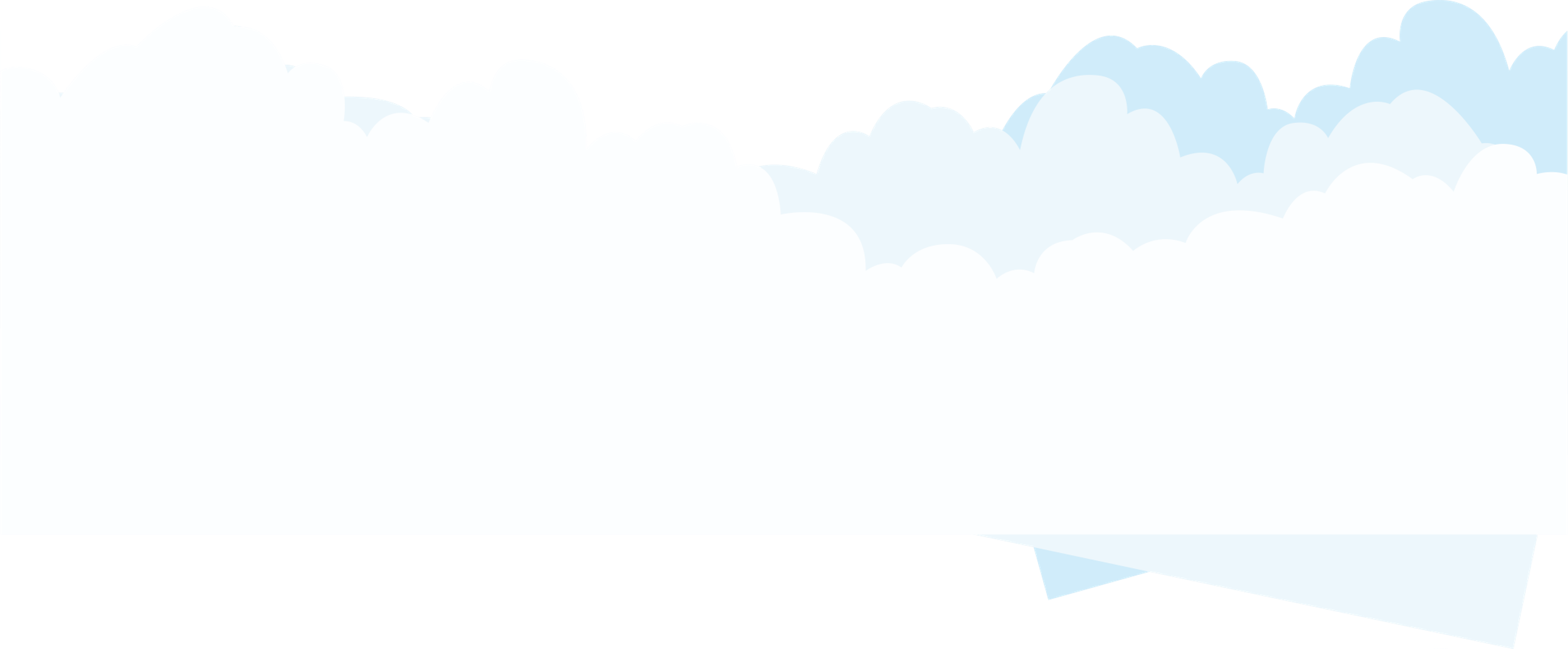 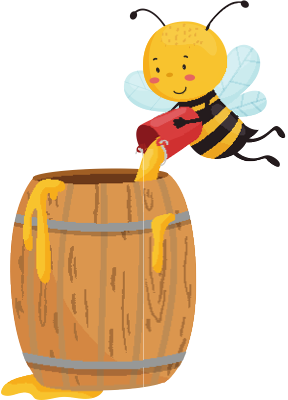 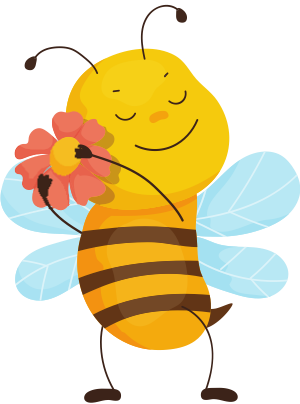 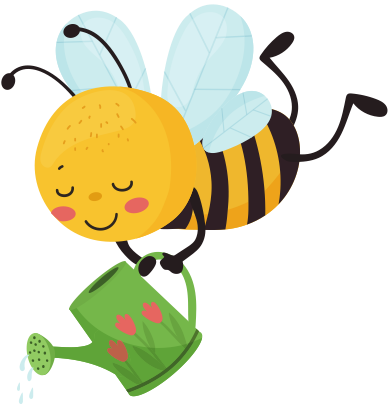 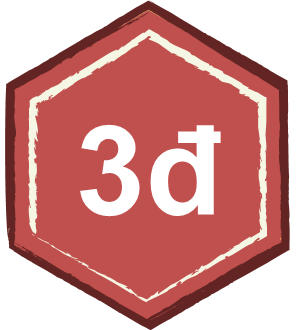 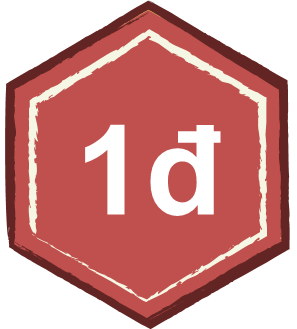 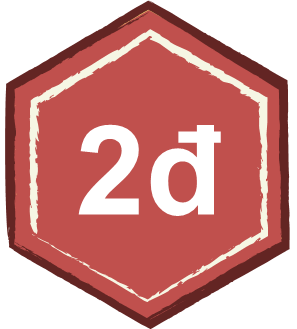 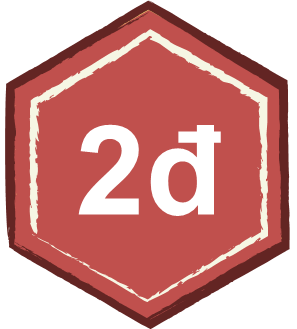 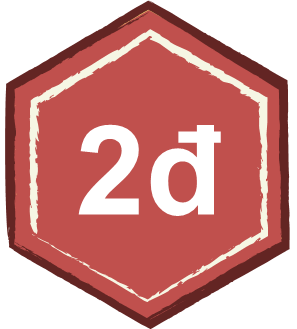 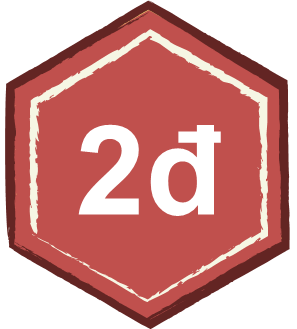 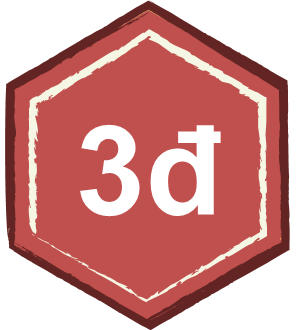 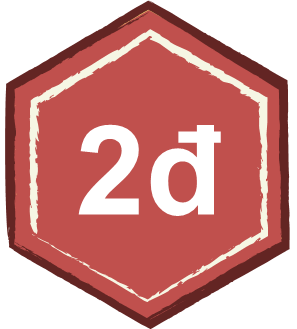 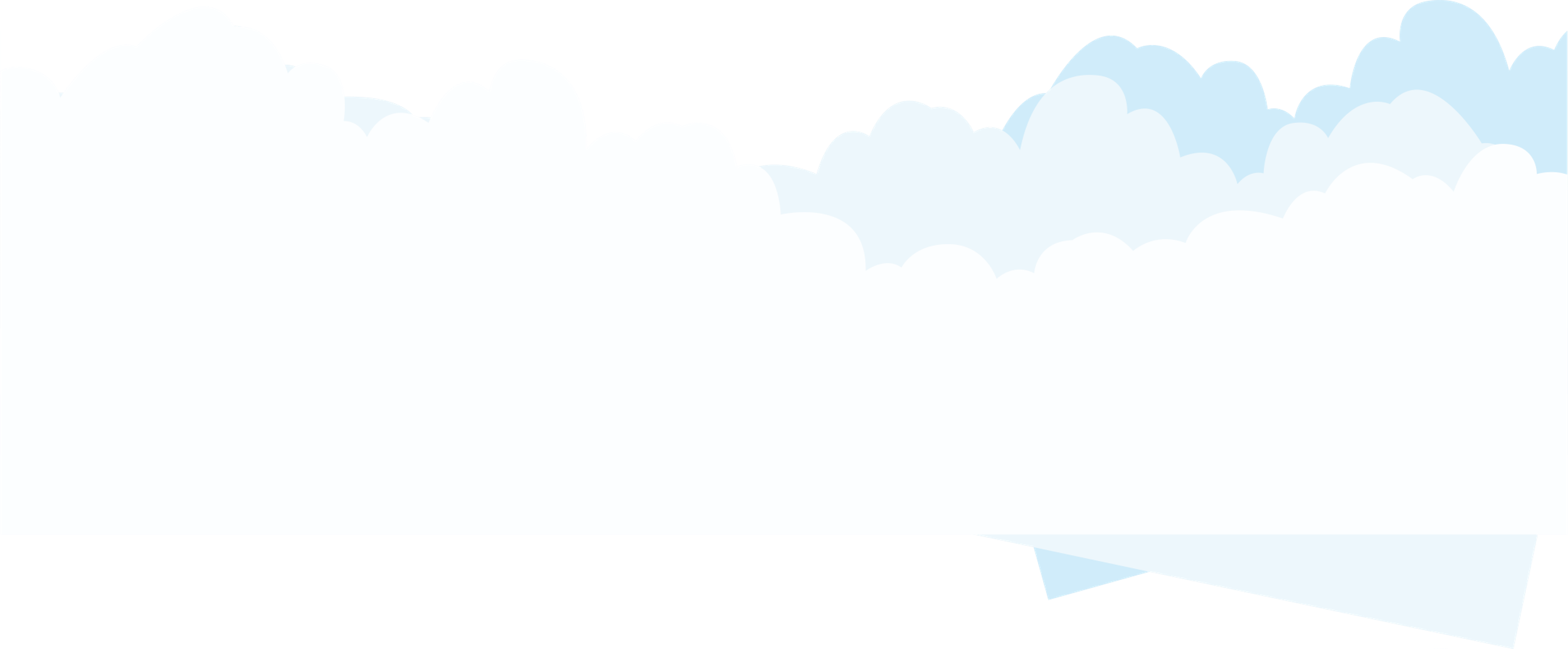 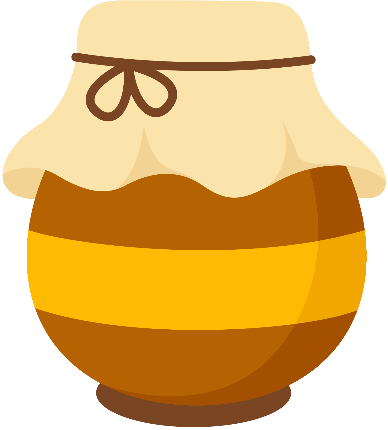 BÀI TẬP
Giải:
Giải:
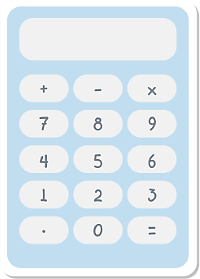 VẬN DỤNG
Bài 2.7 (SHS-tr35) Viết một bất đẳng thức phù hợp trong mỗi trường hợp sau:
a) Bạn phải ít nhất 18 tuổi mới được phép lái ô tô;
b) Xe buýt chở được tối đa 45 người;
c) Mức lương tối thiểu cho một giờ làm việc của người lao động là 20 000 đồng.
Giải:
Giải:
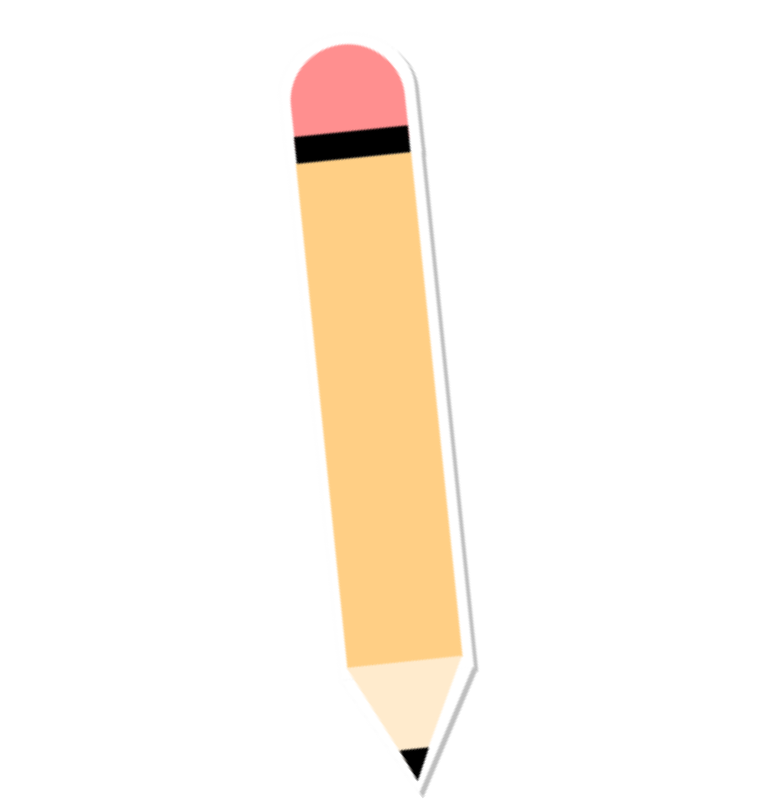 Giải:
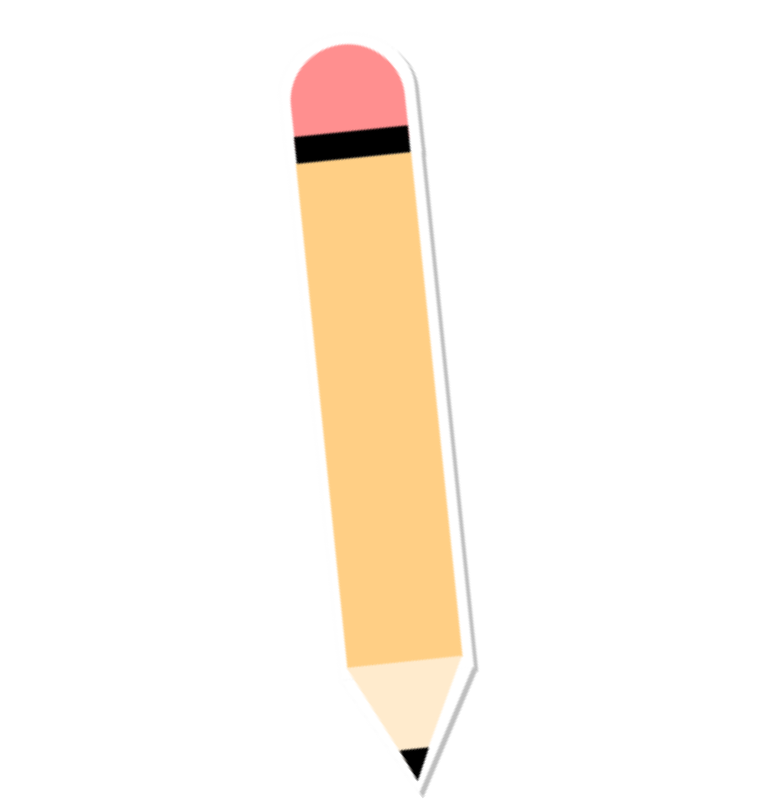 Giải:
HƯỚNG DẪN VỀ NHÀ
Ghi nhớ kiến thức trong bài.
Hoàn thành bài tập trong SBT.
Chuẩn bị bài sau “Luyện tập chung”.
CẢM ƠN CÁC EM
ĐÃ THAM GIA TIẾT HỌC!